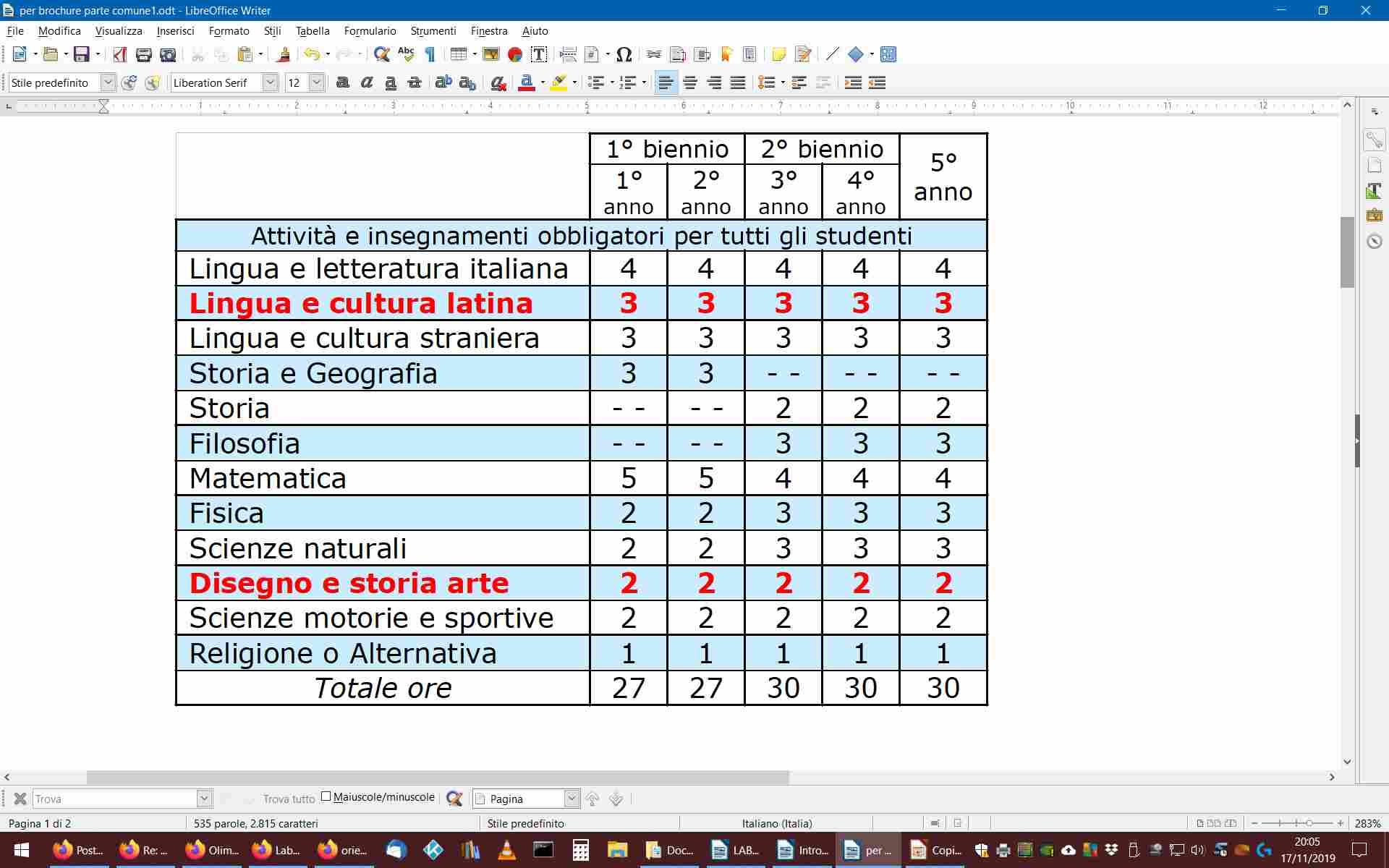 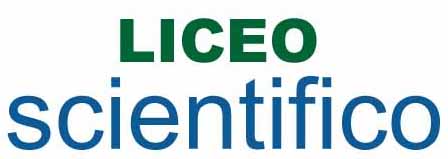 Liceo Scientifico Statale Enrico Fermi